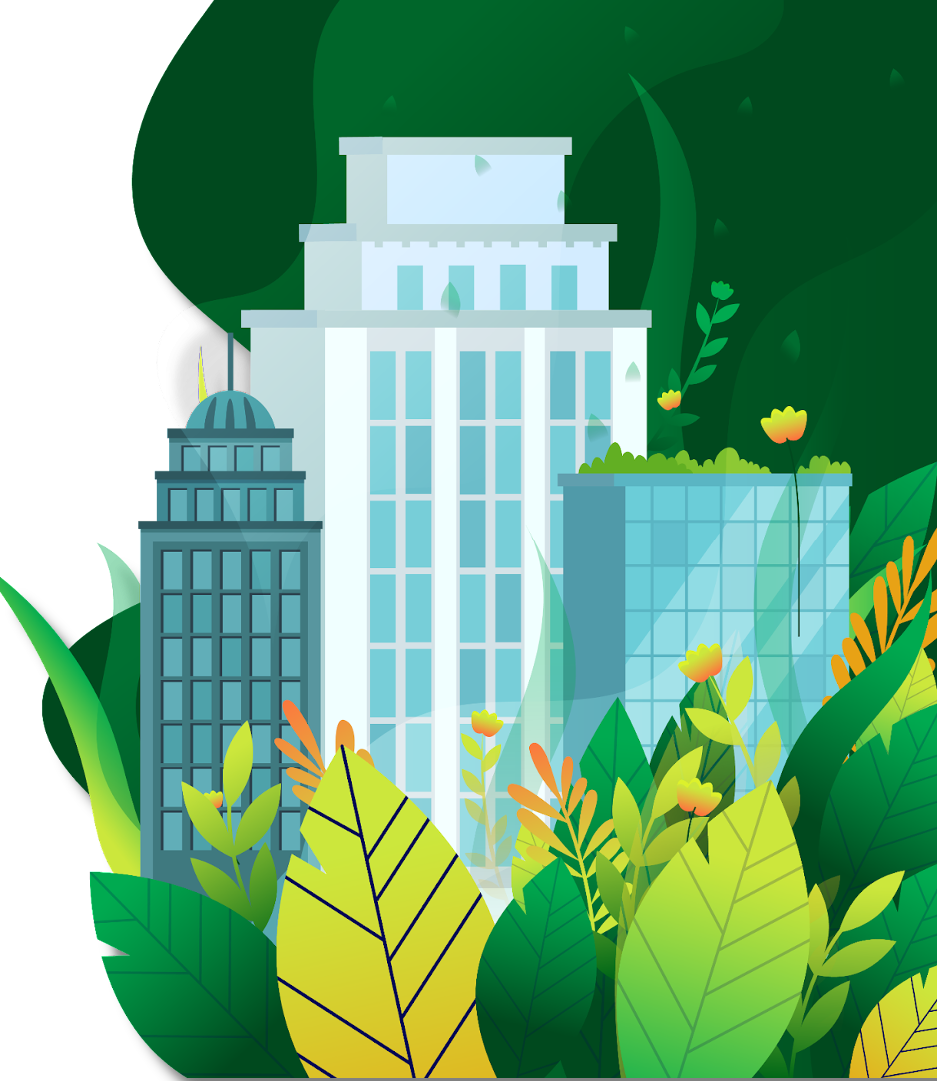 Dengan dukungan dari
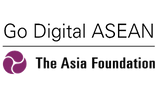 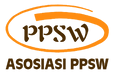 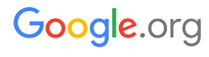 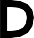 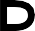 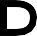 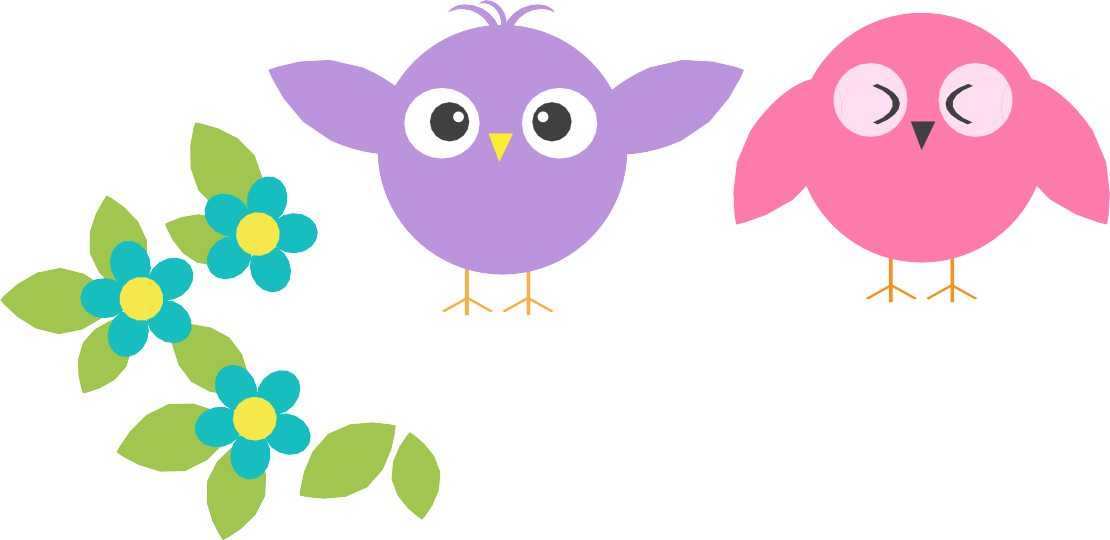 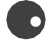 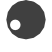 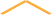 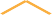 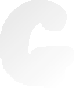 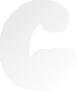 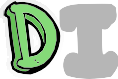 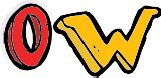 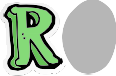 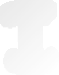 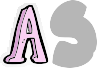 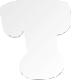 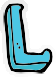 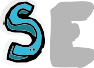 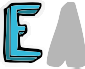 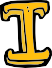 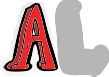 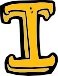 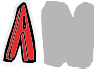 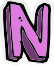 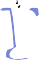 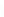 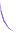 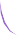 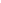 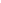 Kegiatan produksi ataupun usaha Usaha Mikro, Kecil dan  Menengah (UMKM) berkontribusi cukup tinggi mencemari  lingkungan. Hal ini karena pengelolaan limbah yang timbul dari  proses produksi tidak dikelola dengan baik oleh pemilik UMKM.
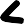 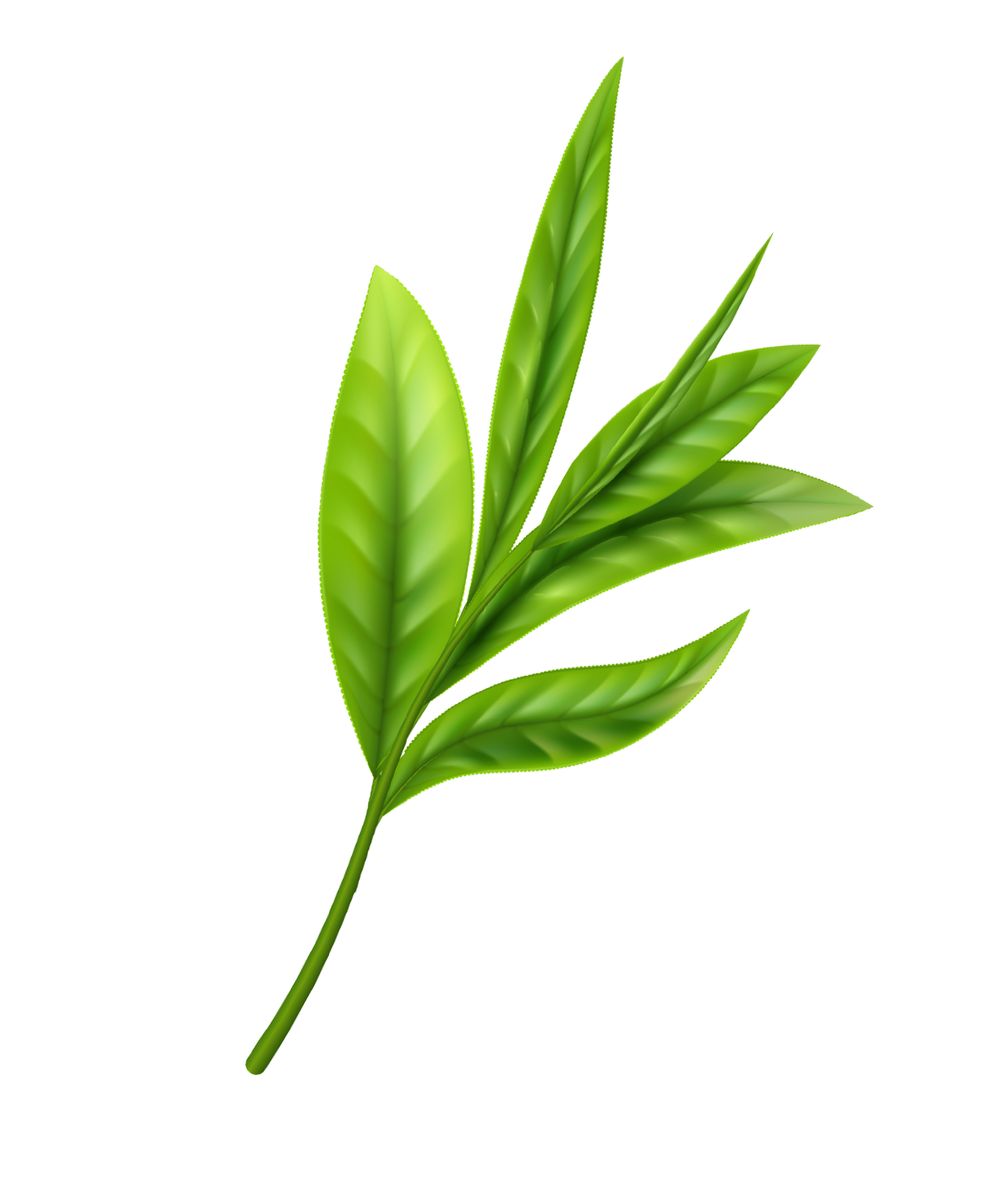 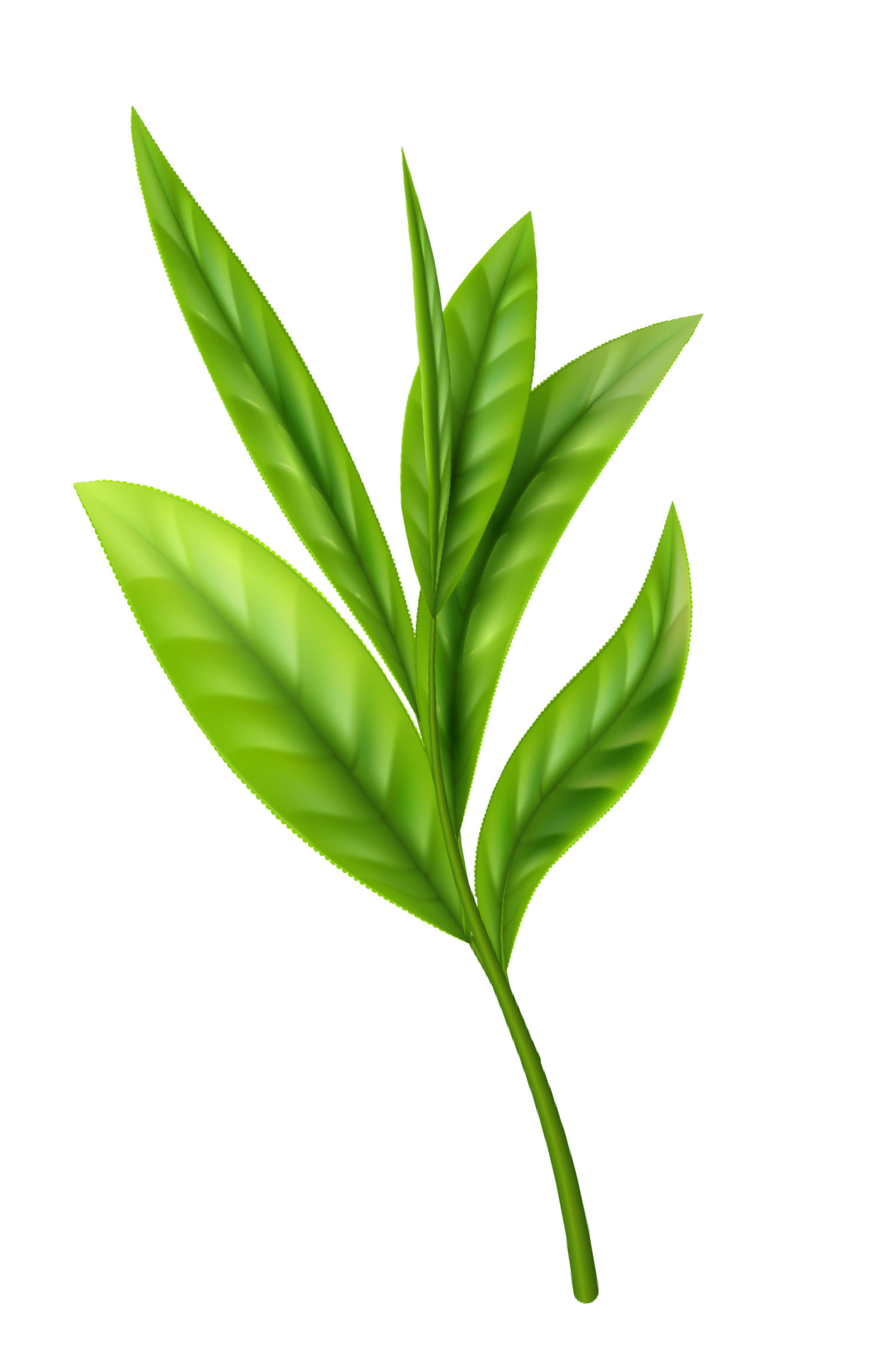 Latar Belakang Green Bisnis
Pengelolaan lingkungan seringkali dianggap beban oleh para pelaku usaha. Sehingga  kerap kali, penanggulangan berbagai macam limbah yang dilakukan adalah dengan  cara menguburkannya ditanah, membuangnya di tanah dan membakarnya, dengan  alasan nilai ekonomis yang rendah. Tentu saja bukan menjadi solusi yang baik,  kegiatan tersebut tentu akan mengakibatkan sampah-sampah tersebut sulit terurai,  dan jika sampah tersebut nantinya di bakar, akan mengakibatkan senyawa kimia  berbahaya bagi masyarakat itu sendiri (Nasution, 2015). Sampah yang menggunung  akan berakibat tidak baik (Indriyanti etal., 2015).
Padahal permasalahan sampah terlebih sampah yang dihasilkan oleh para pelaku UMKM  seperti limbah cangkang telur, limbah plastik, limbah sayuran dapat diatasi dengan  mengolah aneka limbah tersebut, menjadi kerajinan kreatif dan layak jual.
Usaha green bisnis umumnya melibatkan dan Kerjasama dengan kelompok marjinal. Hal  ini juga dianggap sebagai ciri – ciri usaha green bisnis. Contoh bekerjasama dalam  produksi/menejemen dengan kelompok disabilitas/kelompok akar rumput/kelompok  adat.
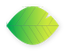 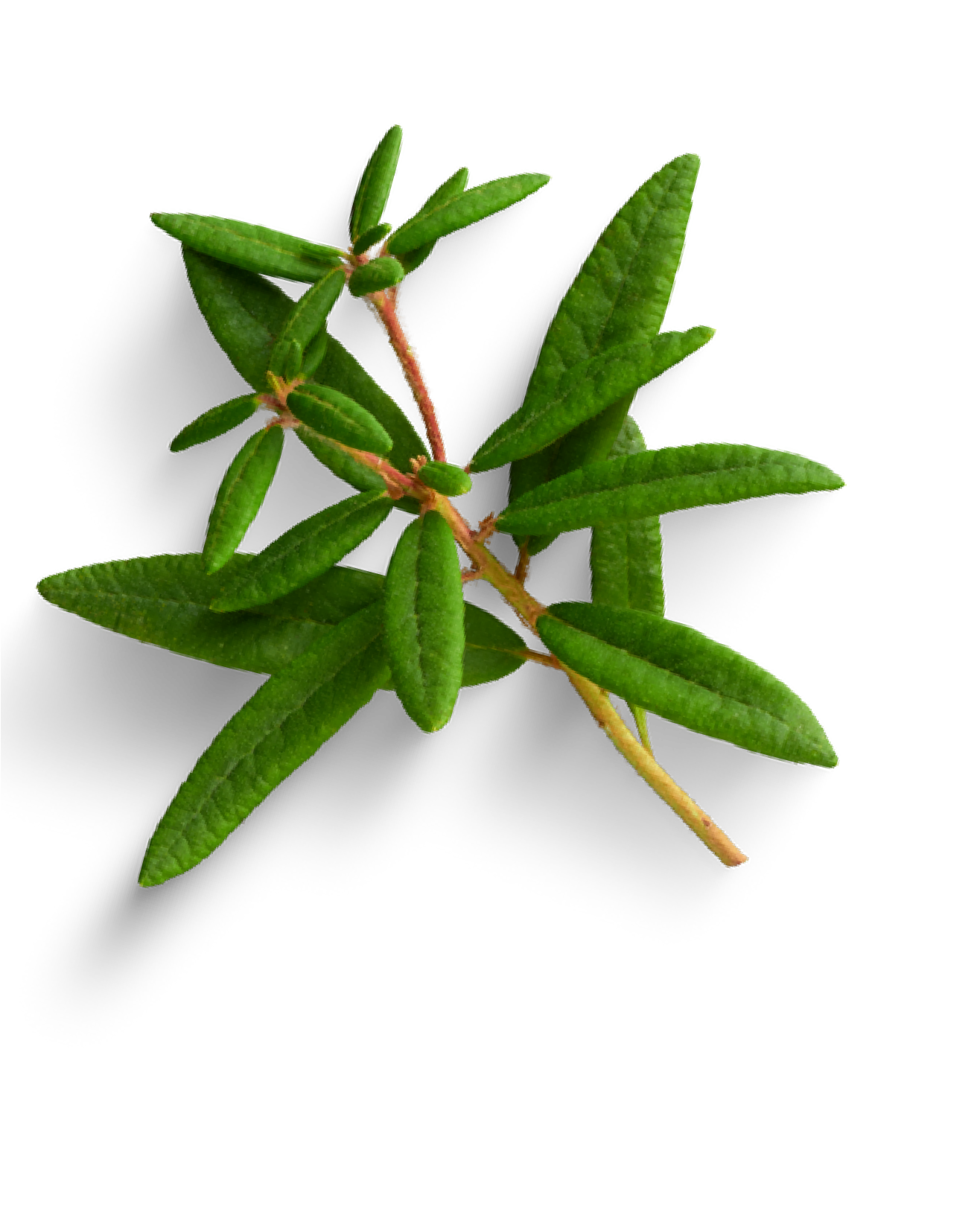 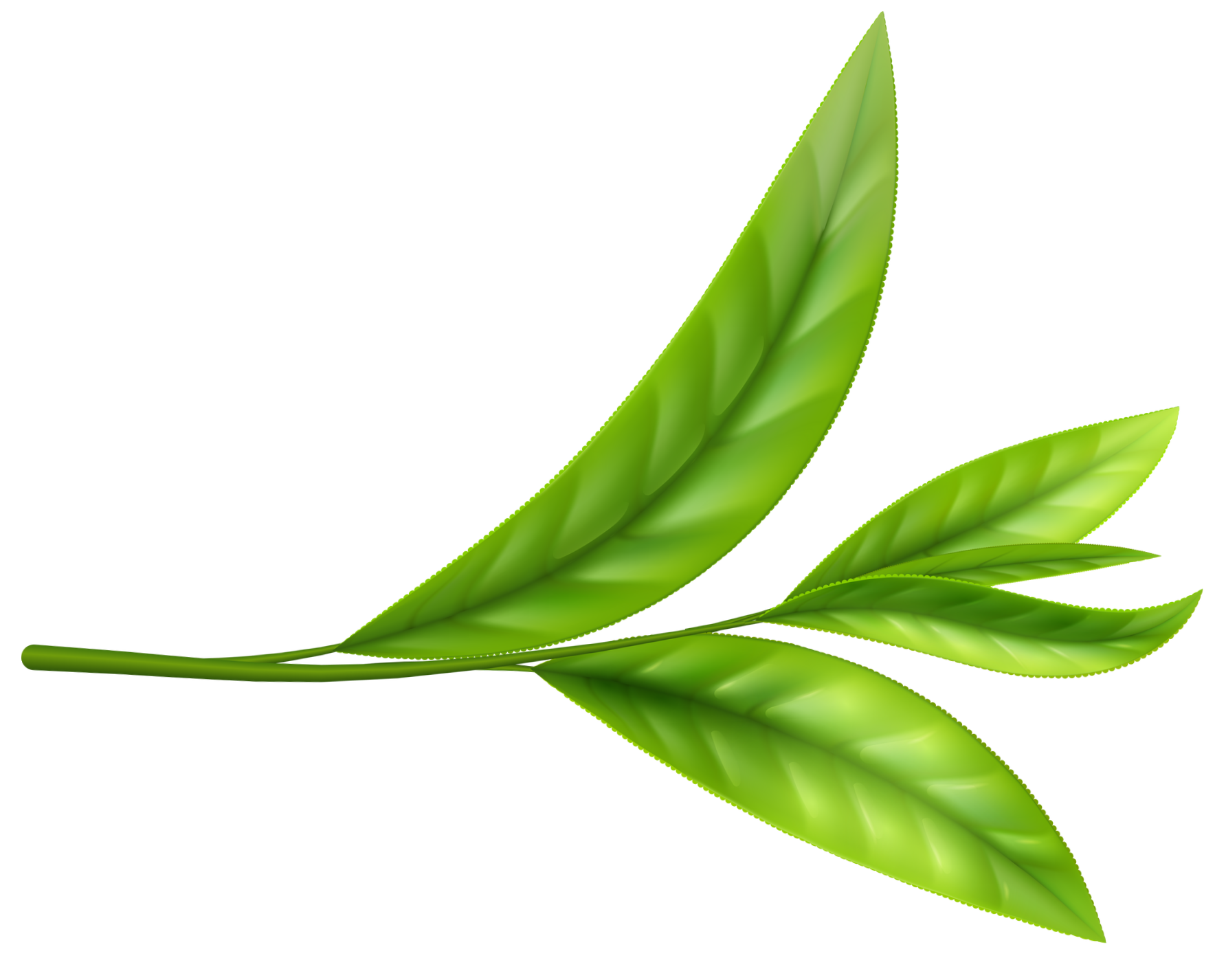 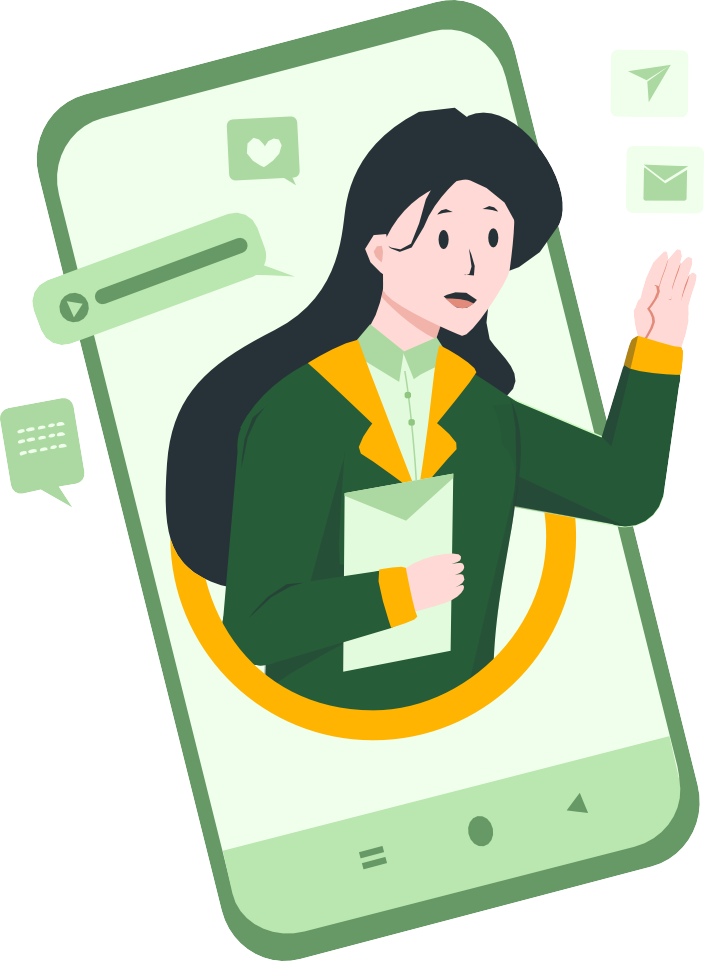 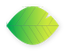 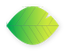 Green bisnis mengacu pada usaha yang bekerja untuk mengurangi  dan memusnahkan dampak negative terhadap lingkungan, ekonomi  atau masyarakat. Ini berarti usaha dapat masuk ke dalam lingkup  bisnis "hijau" dengan menyediakan produk atau layanan ramah  lingkungan atau melalui proses yang ramah lingkungan dan sosial.
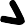 Definisi Green Bisnis
Green bisnis menawarkan produk atau layanan yang secara eksplisit mendukung Gerakan  pelestarian lingkungan. Sebagai contoh usaha daur ulang sampah, inovasi produk dari  barang sisa bahan baku (contoh nasi menjadi pupuk cair, kulit melinjo menjadi  kerupuk/olahan makanan) dan pertanian organik.

Green bisnis dapat beroperasi dengan operasional yang ramah lingkungan dari setiap  tahapan produksi. Contoh : Mengganti kemasan menjadi kemasan yang ramah lingkungan,  membawa wadah tersendiri Ketika membeli barang/makanan, memperhatikan  pembuangan sampah sisa produksi untuk mencegah pencemaran lingkungan dan  penggunaan bahan baku yang ramah lingkungan.

Usaha green bisnis umumnya melibatkan dan Kerjasama dengan kelompok marjinal. Hal  ini juga dianggap sebagai ciri – ciri usaha green bisnis. Contoh bekerjasama dalam  produksi/menejemen dengan kelompok disabilitas/kelompok akar rumput/kelompok  adat.
GO
GREEN
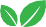 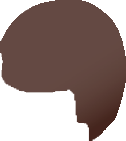 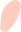 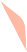 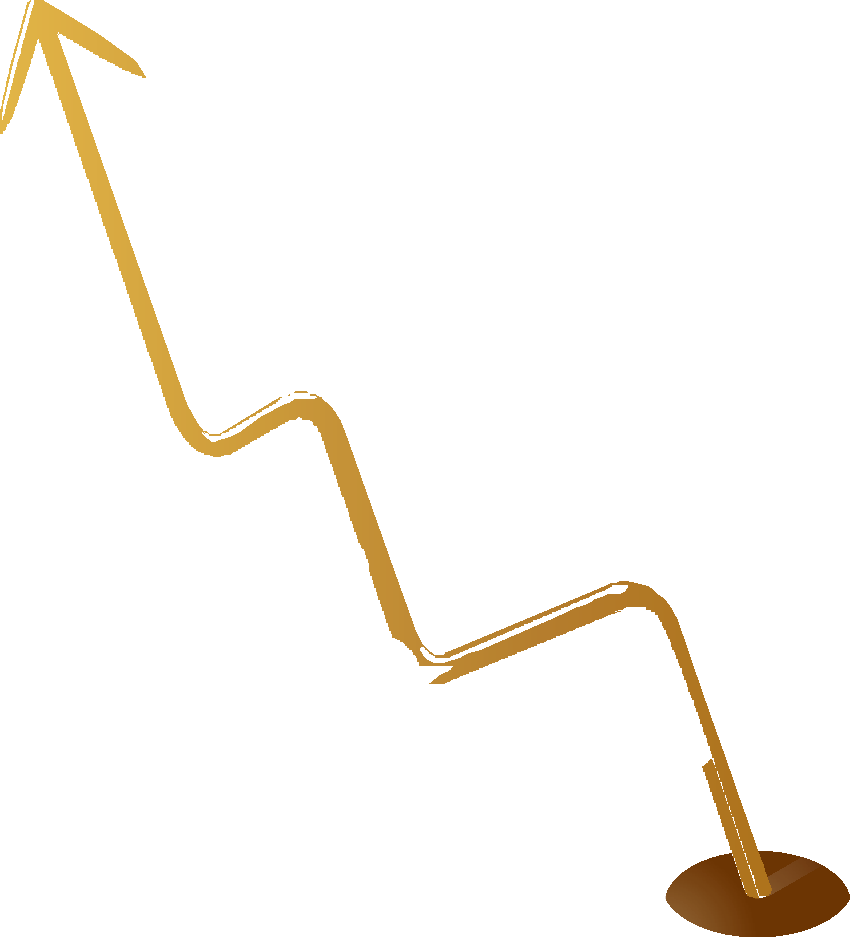 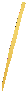 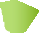 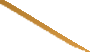 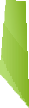 GO
GREEN
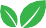 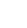 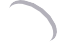 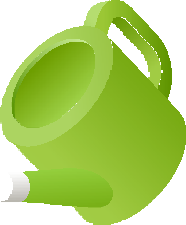 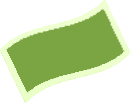 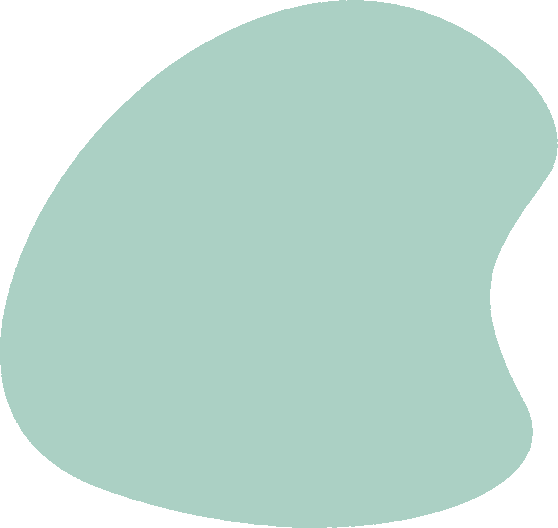 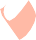 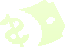 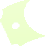 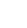 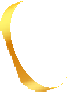 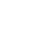 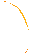 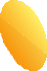 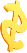 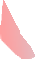 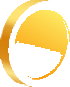 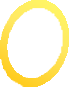 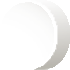 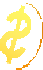 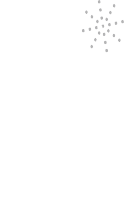 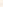 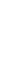 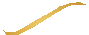 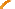 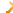 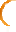 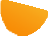 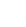 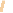 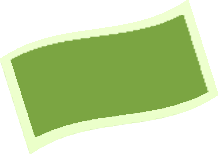 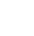 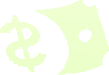 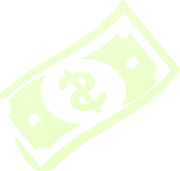 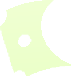 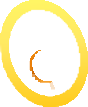 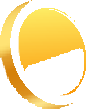 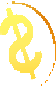 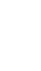 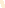 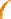 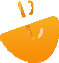 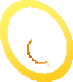 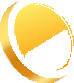 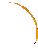 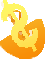 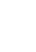 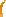 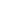 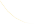 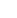 GO
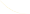 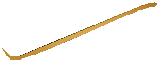 GREEN
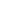 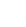 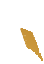 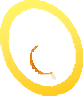 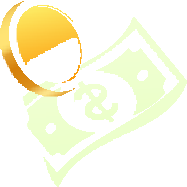 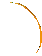 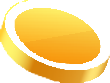 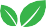 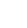 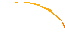 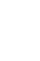 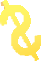 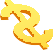 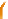 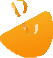 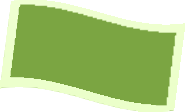 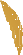 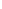 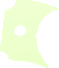 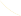 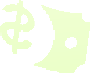 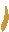 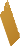 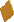 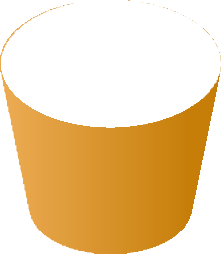 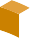 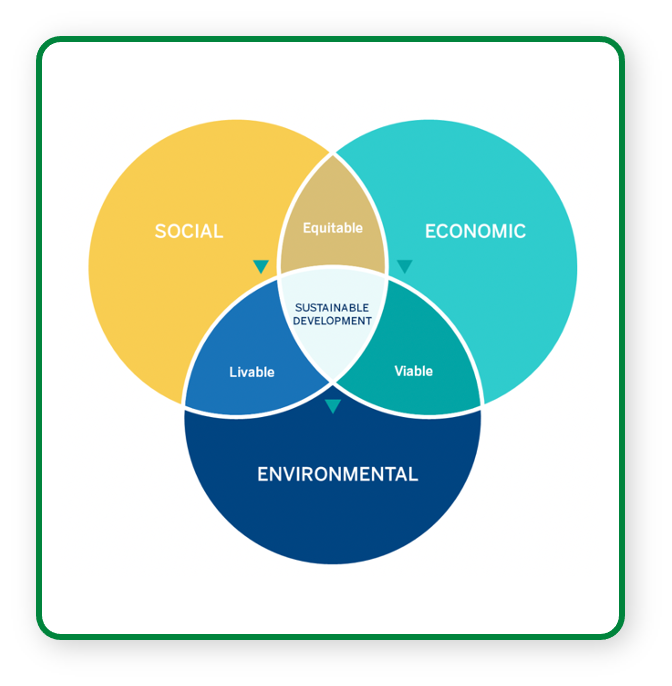 Pilar lingkungan terdiri dari pelestarian keanekaragaman  hayati tanpa mengesampingkan kemajuan ekonomi dan  sosial. Dalam ringkasan ini berarti melihat inputan (zat  ekstraksi) dan output (zat pemancar) dari sebuah usaha  terhadap lingkungan.
Pilar Sosial berusaha untuk mempromosikan pemeliharaan  dan penciptaan lapangan kerja, melindungi Kesehatan dan  keselamatan masyarakat. Memastikan berkurangnya  kemiskinan dan mencegah situasi seperti pengucilan sosial  (dikucilkan).
Keberlanjutan ekonomi memastikan bahwa kegiatan yang  mengejar tujuan lingkungan dan sosial menguntungkan. Ini  mengacu pada kapasitas untuk menghasilkan kekayaan dalam  jumlah yang sesuai dan adil di berbagai bidang sosial dan  mencegah masalah ekonomi.
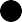 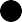 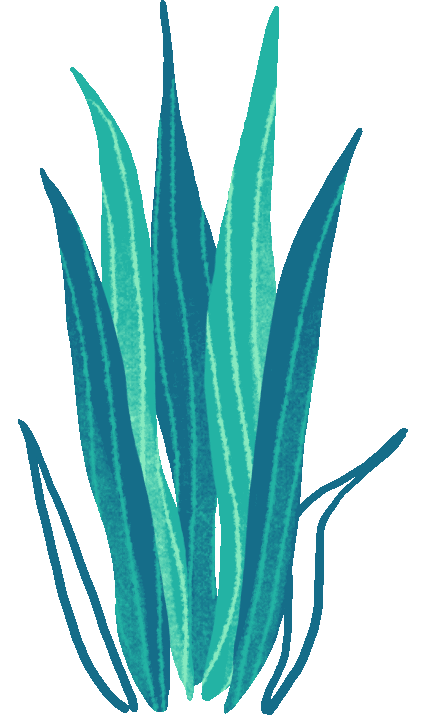 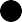 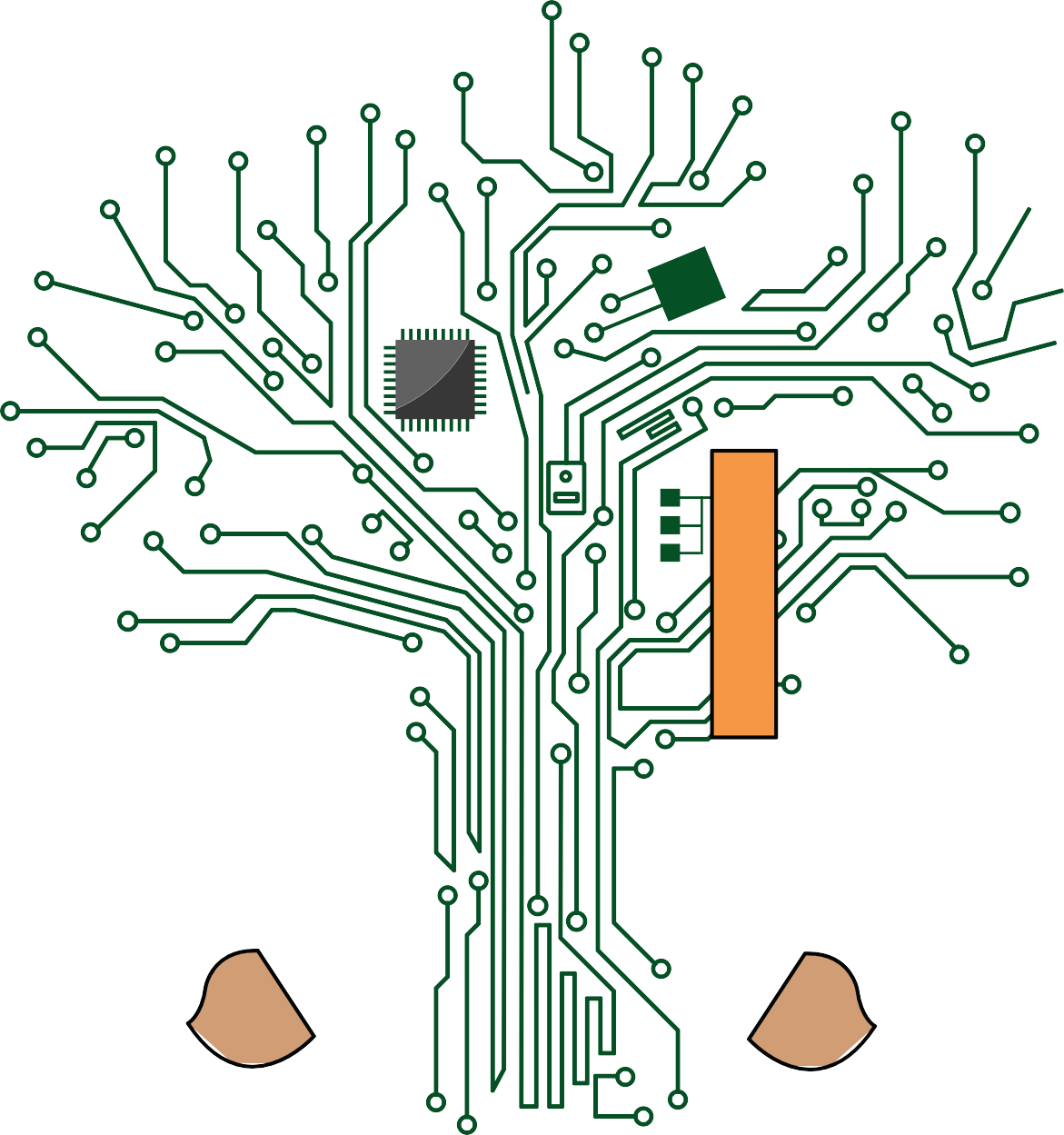 Green bisnis berusaha menyeimbangkan keuntungan dengan Kesehatan Bumi dan berbagai populasinya.  Dengan kata lain bisnis yang mencari strategi pembangunan berkelanjutan yang mempromosikan kemajuan  ekonomi dan sosial dengan cara yang mengurangi degradasi lingkungan, eksploitasi berlebihan atau polusi.
Prinsip Keberlanjutan Utama Untuk Green Bisnis
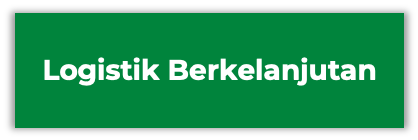 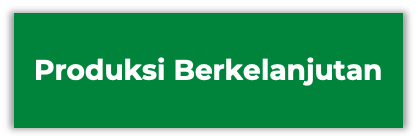 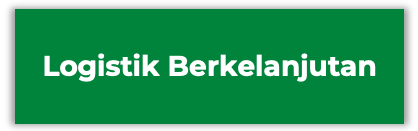 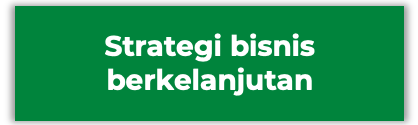 Ini adalah produksi barang dan jasa yang menggunakan proses dan sistem
Non- polusi
Melestarikan energi dan sumber daya alam.
Layak secara ekonomi
Aman dan sehat bagi pekerja.
Komunitas dan Konsumen
Bermanfaat secara sosial dan kreatif untuk semua orang yang bekerja.
Mengacu pada hal – hal berikut:
Metode transportasi dan sumber energi berkelanjutan.

Pemasok berkelanjutan yang memenuhi standar lingkungan

Meningkatkan pemanfaatan ruang dan meminimalisasi limbah akibat kerusakan transportasi.
Mengacu pada:
Layanan yang memenuhi kebutuhan konsumen.

Layanan yang dapat dipertahankan dalam jangka waktu lama,

Layanan tanpa mempengaruhi lingkungan alam dan sosial konsumen secara negative.
Strategi bisnis yang berkelanjutan digunakan sebagai alat untuk berkontribusi positif pada bidang – bidang berikut: Produksi, Logistik, Layanan Pelanggan.

Melakukan bisnis yang berkelanjutan membutuhkan pertimbangan factor ekonomi sosial dan lingkungan..
Contoh Green Bisnis
Menjual produk yang diakui dan disertifikasi sebagai ramah lingkungan dan sosial
Membayar upah staff secara adil untuk pekerjaan yang mereka lakukan dan memastikan bahwa mereka mampu menjaga keseimbangan kehidupan kerja yang baik.
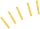 Memaksimalkan manfaat sosial dari bisnis (misalnya dengan mempekerjakan kelompok yang terpinggirkan)
Melakukan upaya untuk mengurangi penggunaan sumber daya (energi, air, bahan) dan mengisi lalu meningkatkan atau
 mengganti sumber daya lingkungan yang digunakan oleh bisnis. (misalnya menanam Kembali pohon, meningkatkan  kesuburan tanah, menggunakan energi terbarukan)
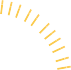 Membuat komitmen abadi terhadap prinsip – prinsip lingkungan dalam operasi bisnisnya. Komitmen ini kemudian
dituangkan secara rinci dalam kebijakan keberlanjutan atau lingkungan yang tersedia untuk umum dan diperbaharui  secara berkala.
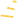 Mengoptimalkan rantai pasokan untuk mengurangi emisi gas rumah kaca.
Mengandalkan sumber energi terbarukan untuk fasilitas sumber daya energi
Mendukung perjalanan pendidikan pemuda di komunitas local.
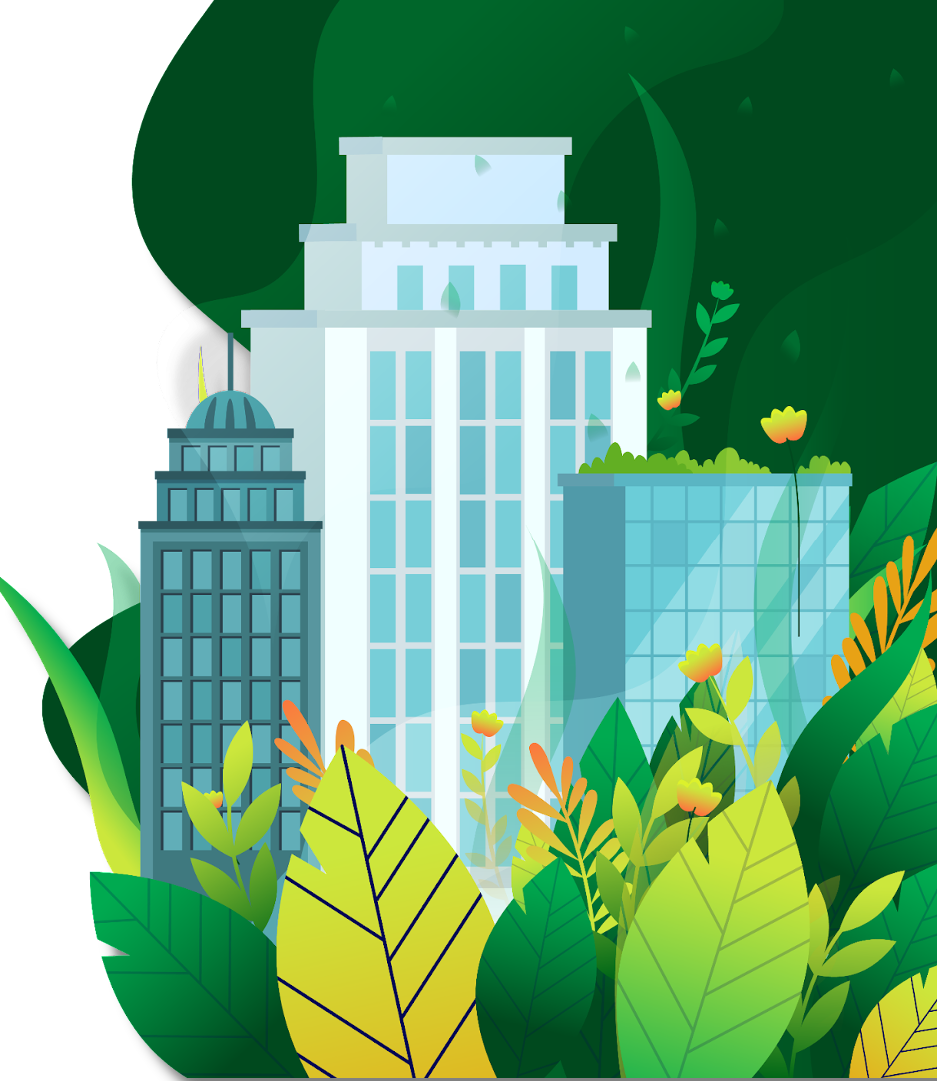 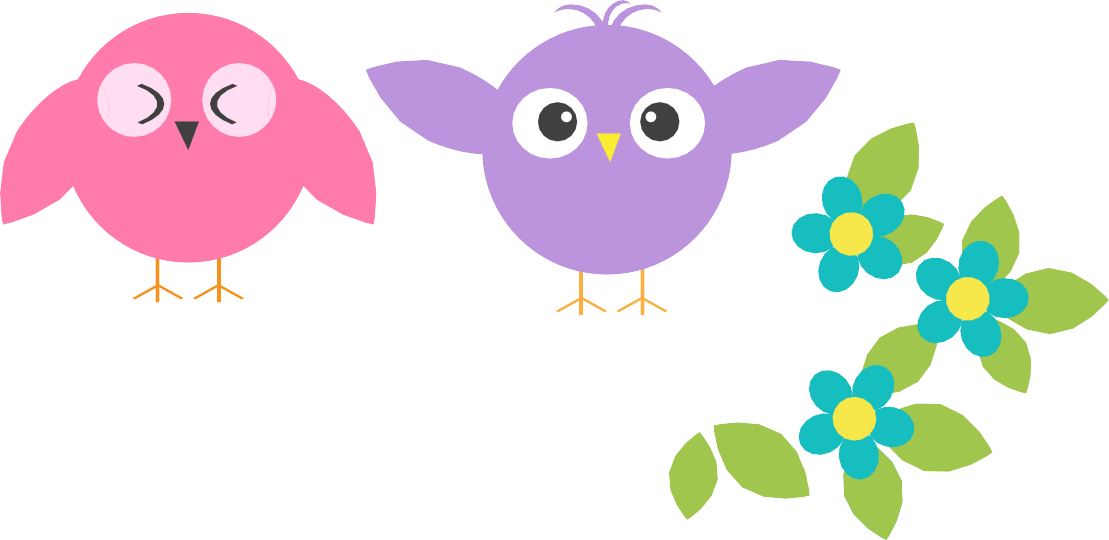 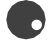 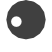 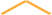 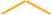 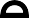 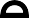 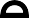 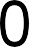 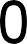 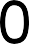 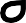 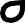 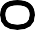 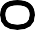 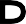 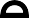 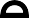 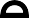 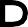 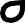 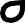 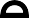 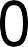 Pilihlah Model Green Bisnis yang Tepat!
Model Green Bisnis adalah rencana usaha untuk menghasilkan keuntungan secara berkelanjutan yaitu melindungi orang dan lingkungan. Ini  mengidentifikasi produk atau layanan yang dijual bisnis, target pelanggannya dan biaya terkait, rantai pasokan dan distribusi. Sebuah  consensus telah dicapai untuk mendefinisikan bagaimana usaha dapat dikatagorikan sebagai usaha green bisnis. Berikut dua tipe yang paling  mendekati yaitu:
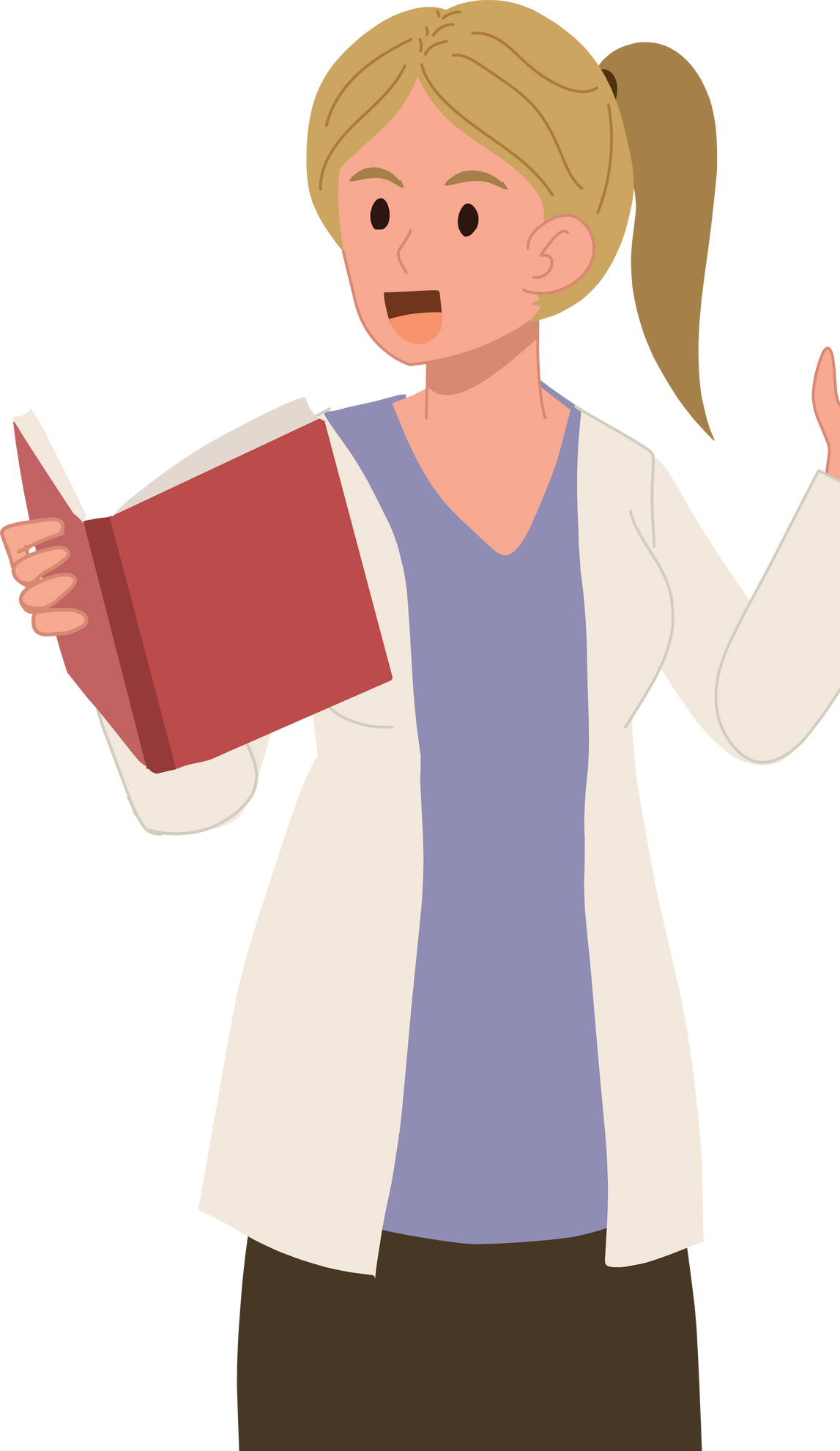 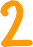 Yang pertama adalah perspektif yang lebih berorientasi produk. Ini difokuskan pada solusi atau produk yang disampaikan  oleh usaha. Mulai dari usaha yang memproduksi energi terbarukan, produk hemat sumberdaya seperti pompa hemat energi,  hingga usaha yang menerapkan model bisnis tertentu untuk meningkatkan efisiensi produknya. Perspektif berorientasui  produk disusun sehubungan dengan dua katagori utama. Model bisnisnya seperti:
Model insentif (Memberikan insentif terhadap umkm yang sudah  menjalankan green bisnis)
Model siklus hidup
Perspektif kedua di fokuskan pada proses manajemen usaha yang juga disebut system manajemen berkelanjutan. Melalui proses  bisnis / produksi yang ramah lingkungan, bahkan ketika menawarkan produk atau layanan konvensional.
Model 
Insentit
Cara khusus untuk menciptakan model green bisnis adalah dengan menciptakan insentif  bagi pelanggan dan pemangku kepentingan untuk menggunakan sumberdaya secara  lebih efisien. Contoh model tersebut adalah penjualan fungsional dimana pabrikan  menawarkan layanan produknya kepada pelanggan yang membayar sesuai dengan  penggunaan produk, bukan produk itu sendiri. Kepemilikan produk tetap dengan  produsen , memberinya insentif untuk merancang , memproduksi dan mengoperasikan  produk, sehingga meminimalkan penggunaan energi, sumberdaya, membutuhkan  perawatan minimal yang selain memiliki efek positif pada garis bawah.
Model siklus hidup
Pendekatan siklus hidup akan fokus pada penerapan proses “green” diseluruh bagian  rantai nilai yang lebih kecil atau lebih besar. Ada banyak cara berbeda untuk menghijaukan  rantai nilai usaha mulai dari model ekonomi sirkular yang diterapkan sepenuhnya dimana  semua bahan yang digunakan selama produksi dapat didaur ulang atau dikomposkan pada  akhir massa simpannya hingga manajemen rantai pasokan green bisnis dapat diterapkan.
Manajemen 
Berkelanjutan
Selain menerapkan proses operasional, Green bisnis juga ditentukan oleh proses  pengelolaan di usaha. Manajemen bisnis yang berkelanjutan berarti beroperasi dengan  cara yang mengakui bahwa sumber daya merupakan sesuatu yang terbatas dan  berharga. Sumberdaya harus dikelola dengan cara yang menopang dan membangun nilai  bagi semua pemangku kepentingan yang berkontribusi pada organisasi. Ini berkaitan  dengan kesejahteraan jangka panjang masyarakat, termasuk bisnis itu sendiri.